Research MethodsProf. Matthew Loveless Inferential Statistics: Interval-level Variables
University of BolognaAutumn 2023
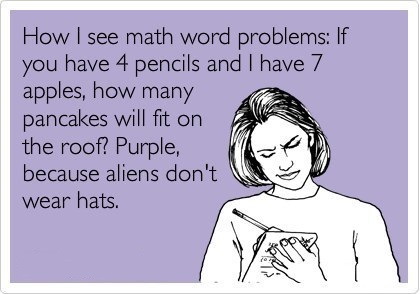 Data for today
“QoGmini.dta“
Outline
Z-distribution
Confidence Intervals
Point Estimates
Difference of Means test
Title |  Author
Year | SAGE Publishing
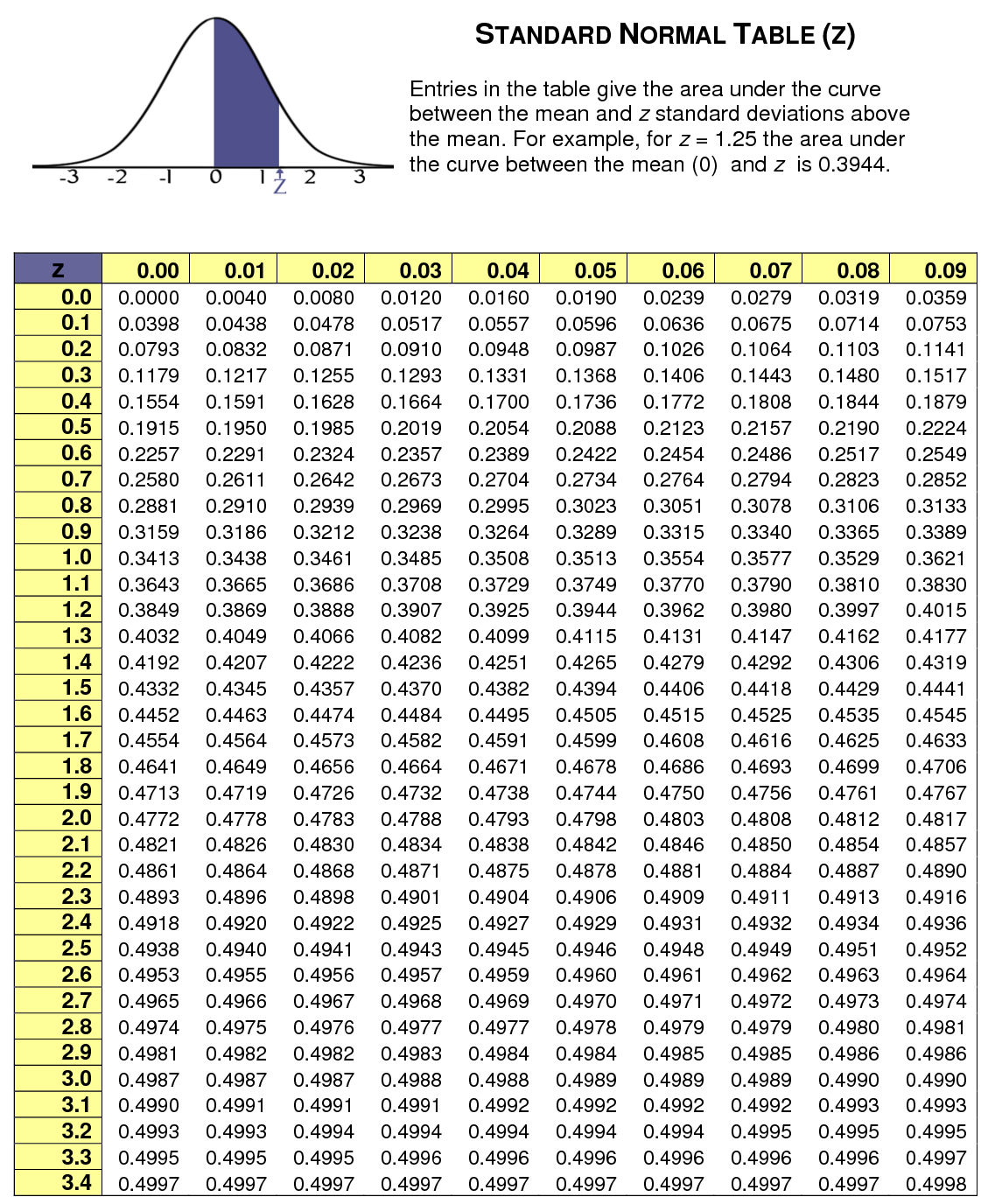 Z-Distribution
Probability of ranges of outcomes

If we standardize interval-level variables, we can have a good sense of what we expect to find
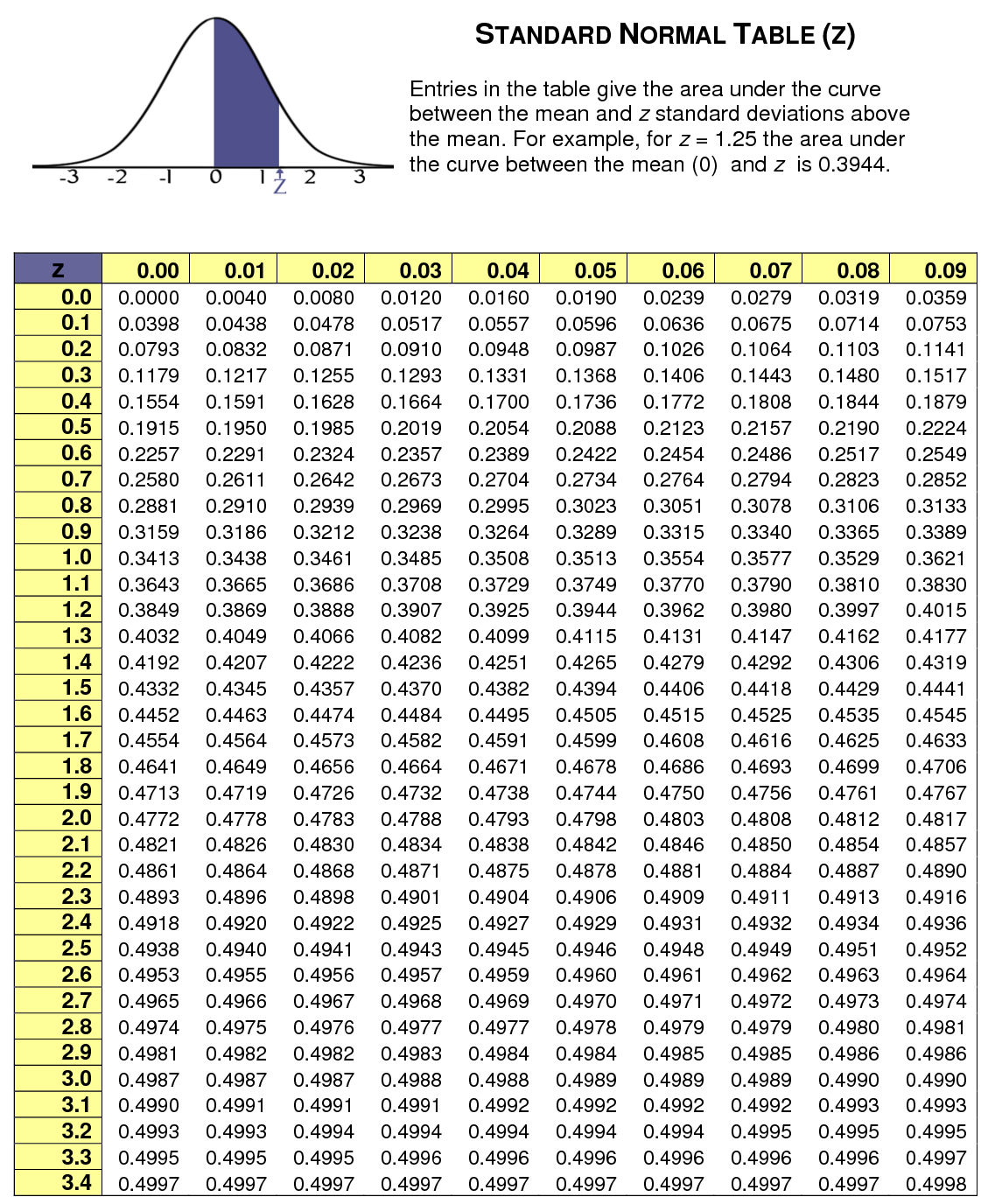 Z-Distribution
Gini Index [wdi_gini]
Mean: 38.1
Std. Dev.: 8.1

Z-scores
Expectations: e.g.: >45
Z-score: (45-38.1)/8.1=0.85
Utility of Z-Distribution: Inference
If we want to be 95% confident (α=0.05) in our results, a z-score of 1.96 is associated with 95% of expected outcomes, outside of which would be equal to or above 95% confidence. 	
i.e.: 1.96 is a critical value defining the 95% rejection region

If we want to be 99% confident (α=0.01) in our results, a z-score of 2.575 is associated with 99% of expected outcomes, outside of which would be equal to or above 99% confidence. 
i.e.: 2.575 is a critical value defining the 99% rejection region

And, of course, if we want to be 99.9% confident (α=0.001) in our results, a z-score of 3.291 is associated with 99.9% of expected outcomes, outside of which would be equal to or above 99.9% confidence.
i.e.: 3.291 is a critical value defining the 99.9% rejection region

We use the same logic and update this with Student’s t to further account for sample size.
Title |  Author
Year | SAGE Publishing
Confidence Intervals
Confidence Intervals are ways to estimate the population parameter. 
What is our best guess from our sample from the Quality of Governance datasaet about the Gini Index in the population (i.e.: the world)?
Title |  Author
Year | SAGE Publishing
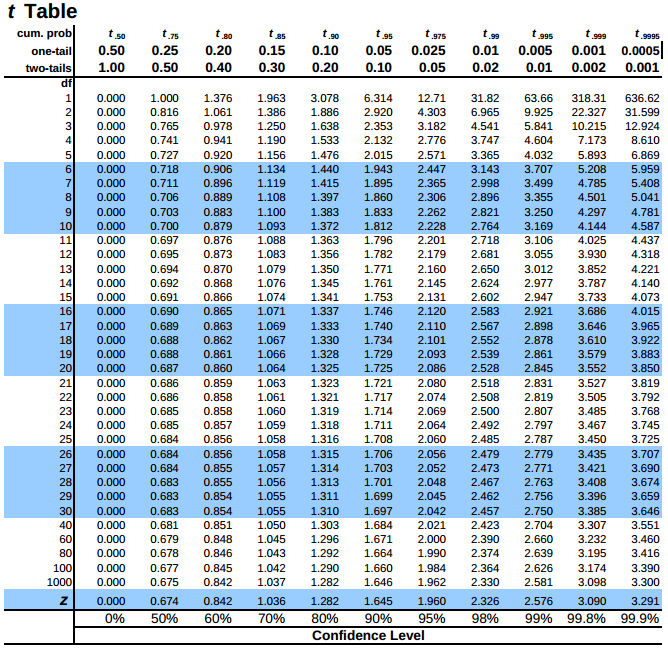 Student’s t: Critical Valuesdf and confidence
Title |  Author
Year | SAGE Publishing
Confidence Intervals
Confidence Intervals are ways to estimate the population parameter. 
What is our best guess from our sample from the Quality of Governance datasaet about the Gini Index in the population (i.e.: the world)?
Title |  Author
Year | SAGE Publishing
Confidence Intervals
Confidence Intervals are ways to estimate the population parameter. 
What is our best guess from our sample from the Quality of Governance datasaet about the Gini Index in the population (i.e.: the world)?
Gini Index [wdi_gini]
Mean: 38.1
Std. Dev.: 8.1
Number of observations: 121
ci means wdi_gini, level(95)
ci means wdi_gini, level(99)
ci means wdi_gini, level(99.9)

There is a 95% chance that the confidence interval 36.6 and 39.5 contains the true population mean
Title |  Author
Year | SAGE Publishing
Point Estimates: Using Student’s t
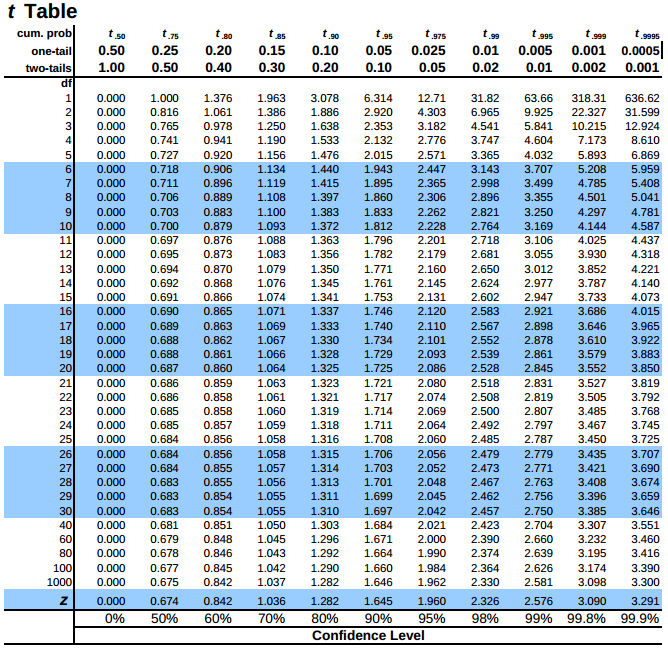 Student’s t: Critical Valuesdf and confidence
Title |  Author
Year | SAGE Publishing
Point Estimates: Using Student’s t
Point Estimates: Using Student’s t
Is the global average of the level of e-governance’ ‘about half’ or 50%? 
The Quality of Governance dataset actually has a sample of 193 observations which tell us that the mean is 0.549 with a standard deviation of 0.213. 
ttest egov == 0.500
One-sample t test
------------------------------------------------------------------------------
Variable |     Obs        Mean    Std. err.   Std. dev.   [95% conf. interval]
---------+--------------------------------------------------------------------
egov_e~v |     193    .5490637    .0153041    .2126119    .5188779    .5792496
------------------------------------------------------------------------------
    mean = mean(egov_egov)                                        t =   3.2059
H0: mean = 0.500                                 Degrees of freedom =      192

  Ha: mean < 0.500             Ha: mean != 0.500             Ha: mean > 0.500
 Pr(T < t) = 0.9992         Pr(|T| > |t|) = 0.0016          Pr(T > t) = 0.0008
Difference of Means Test: Student’s t
Do democracies have different levels of GDP than non-democracies?
The Quality of Governance dataset tells me that: 






ONE: H0: The difference [-8463.15] is zero (µ1 - µ2 = 0)
TWO: Ha: The difference [-8463.15] is not zero (µ1 - µ2 ≠ 0)
Difference of Means Test: Student’s t
Difference of Means Test: Student’s t
ttest wdi_gdpcappppcur, by(bmr_dem)

Two-sample t test with equal variances
-----------------------------------------------------------------------------
   Group |     Obs        Mean    Std. err.   Std. dev.   [95% conf. interval]
---------+--------------------------------------------------------------------
Not a De |      69    14545.99    2372.671    19708.88    9811.396    19280.58
Democrac |     114    23009.13    1876.702    20037.69    19291.05    26727.22
---------+--------------------------------------------------------------------
Combined |     183    19818.11    1499.246    20281.42    16859.97    22776.25
---------+--------------------------------------------------------------------
    diff |           -8463.146    3037.558               -14456.72   -2469.568
------------------------------------------------------------------------------
    diff = mean(Not a De) - mean(Democrac)                        t =  -2.7862
H0: diff = 0                                     Degrees of freedom =      181

    Ha: diff < 0                 Ha: diff != 0                 Ha: diff > 0
 Pr(T < t) = 0.0030         Pr(|T| > |t|) = 0.0059          Pr(T > t) = 0.9970